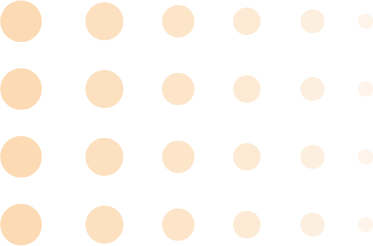 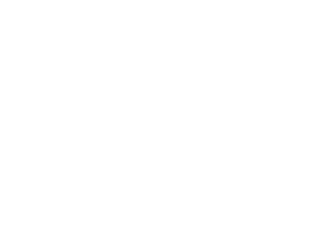 extra
DELICIOUS 
PIZZA
PIZZA
The most delicious pizza, tender dough, 
delicious toppings, you will find all types 
of pizza with us, come while it is hot!
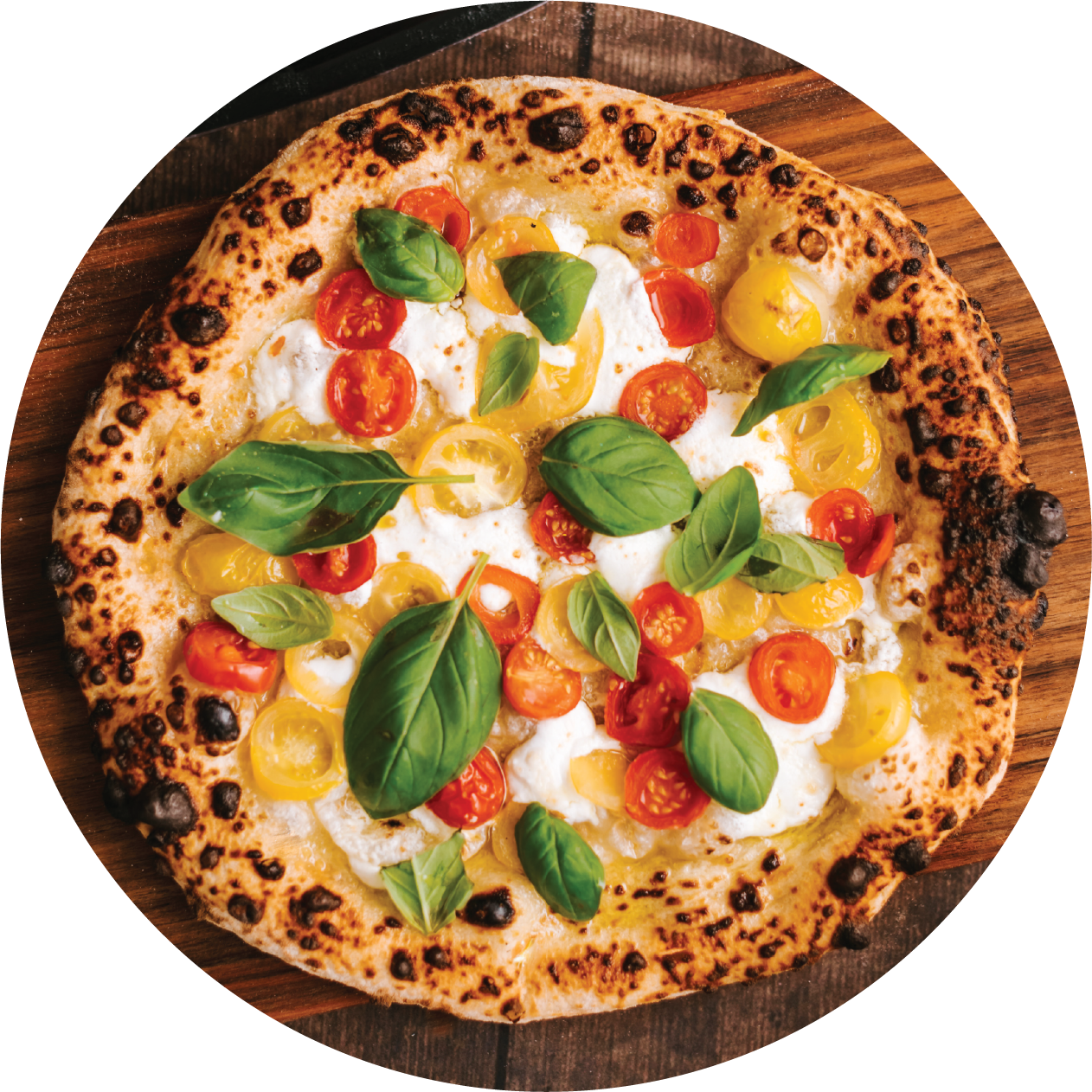 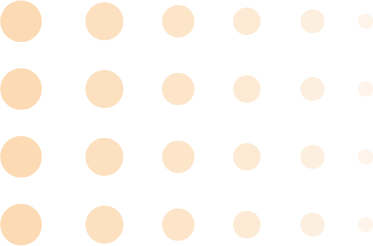 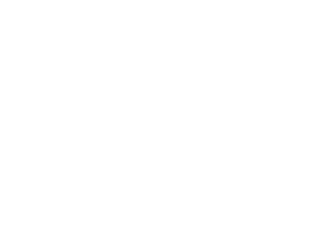